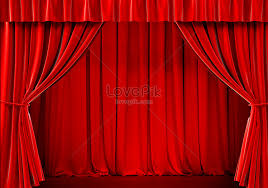 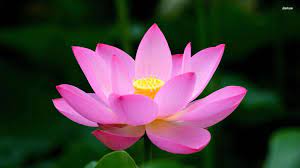 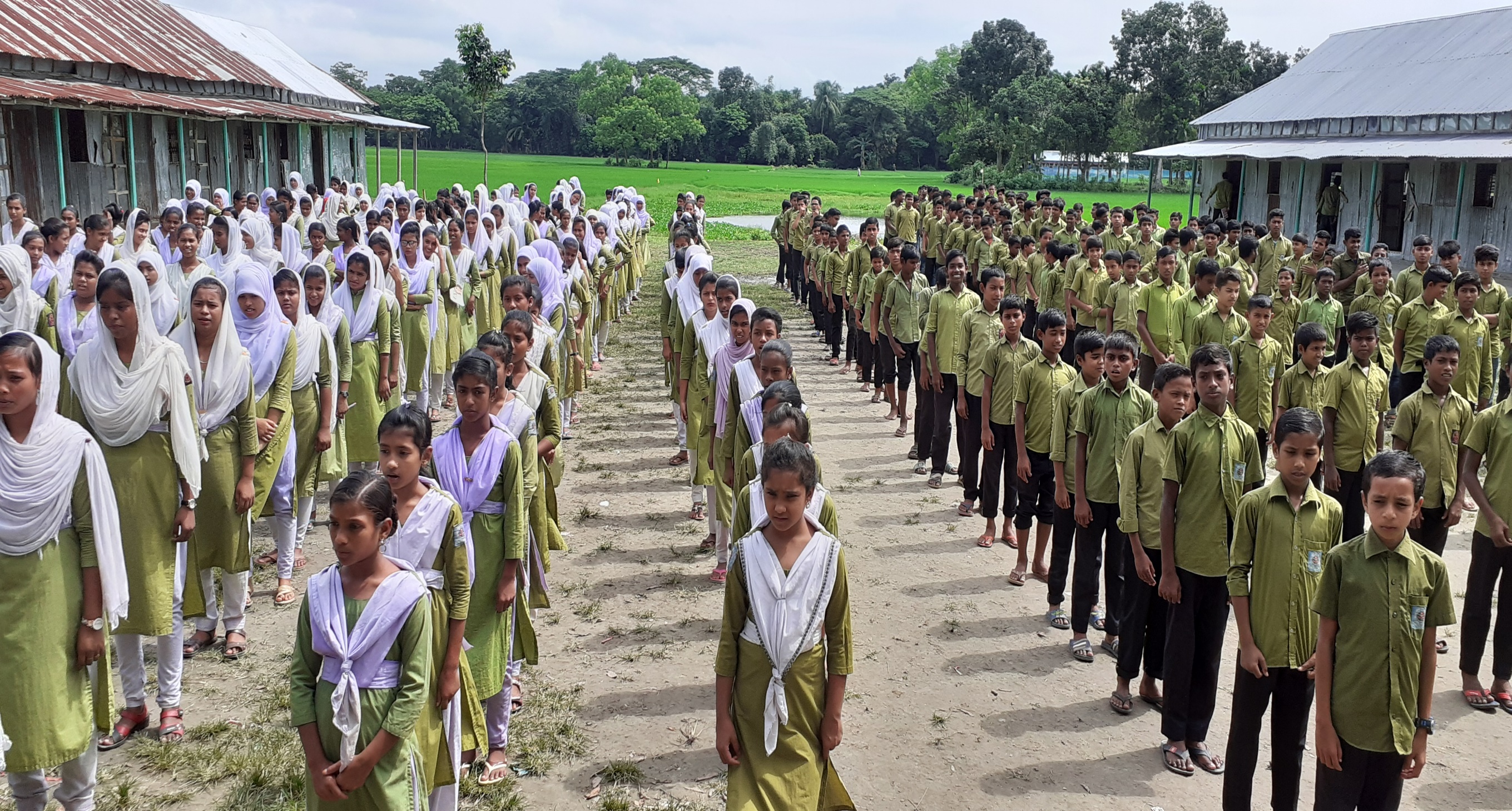 আলহাজ্ব আতিকুর রহমান ভূঞা একাডেমি
কেন্দুয়া পৌরসভা, কেন্দুয়া, নেত্রকোনা।
সবাইকে   অভিনন্দন
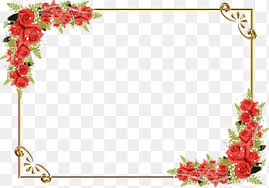 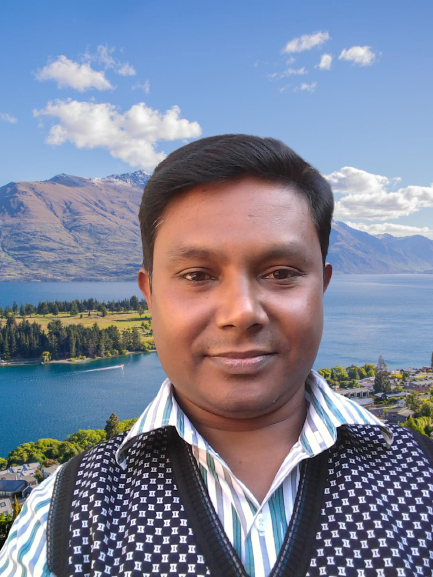 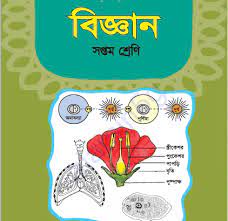 বিষয়ঃ- বিজ্ঞান  
শ্রেণিঃ- সপ্তম  
অধ্যায়ঃ- তৃতীয়-
পাঠঃ- অর্ধবায়বীয় 
রুপান্তরিত কান্ড 
সময়ঃ- ৪৫ মিনিট
অনুকূল চন্দ্র সরকার
সিনিয়র সহকারি শিক্ষক
আলহাজ্ব আতিকুর রহমান ভূঞা একাডেমি
কেন্দুয়া পৌরসভা, কেন্দুয়া, নেত্রকোনা।
মোবাইলঃ- ০১৭২৩৪৭৭১৯৯
ইমেইল- anokulict@gmail.com
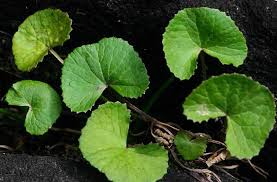 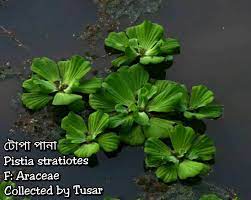 এইগুলো কিসের চিত্র ?
এইগুলো গাছের বিভিন্ন
 কান্ডের   চিত্র
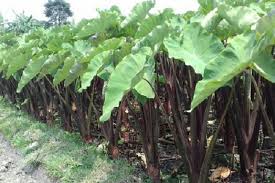 এবার বল গাছের  এগুলো কোন ধরনের কান্ডের অংশ ?
অর্ধবায়বীয় রুপান্তিত কান্ড
আজকের পাঠ
অর্ধবায়বীয় রুপান্তরিত কান্ড
শিখন ফল
এই পাঠশেষে শিক্ষার্থীরা ......
অর্ধবায়াবীয় রুপান্তরিত কান্ড সম্পর্কে ধারনা  পাবে;
অর্ধবায়বীয় রুপান্তরিত কান্ডের বর্ণনা করতে পারবে;
প্রতিটি অর্ধবায়বীয় রুপান্তরিত কান্ডের আলাদা আলাদা 
     ব্যখ্যা করতে পারবে;
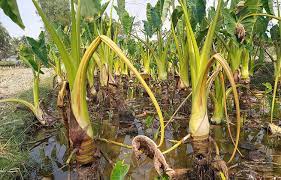 গাছের এই ধরনের কান্ডকে কী  কান্ড বলে 
ও তা ভাবে সৃষ্টি হয়ে থাকে?
মাটির উপরে বা সামান্য নিচে অবস্থিত এক ধরনের দুর্বল শায়িত কান্ডকে অর্ধবায়বীয় কান্ড বলে। 
নরম কান্ডযুক্ত উদ্ভিদে বিশেষ শাখায় অংজপ্রজননের মাধ্যমে এ ধরনের নতুন উদ্ভিদ সৃষ্টি হয়।
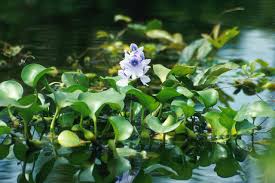 এই অর্ধবায়বীয় উদ্ভিদে কয় ধরনের কান্ড দেখা যায় ।
এই অর্ধবায়বীয় উদ্ভিদে চার ধরনের কান্ড দেখা যায়।
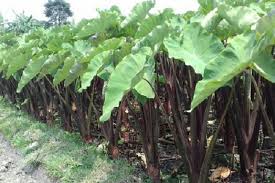 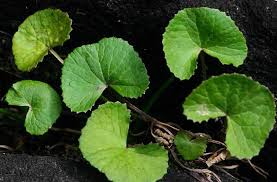 ১) রানার বা ধাবক
২) স্টোলন বা বক্র ধাবক
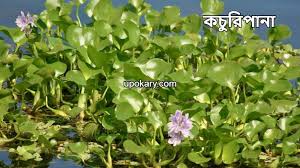 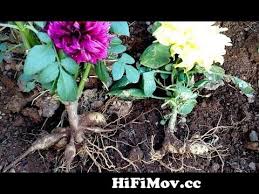 ৩ ) অফসেট
৪ ) সাকার বা ধাবক
একক কাজ
সময়ঃ- ৫ মিনিট
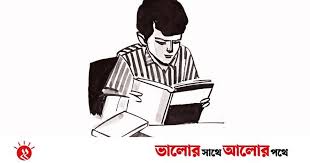 অর্ধবায়বীয় রুপান্তরিত কান্ড কী এবং ইহা কত প্রকার ?
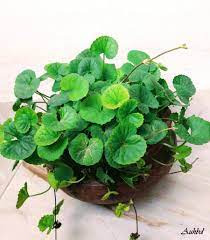 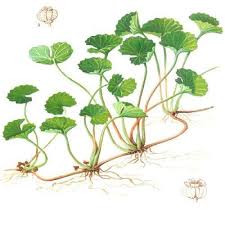 রানার বা ধাবকঃ- থাকুনি, দূর্বাঘাস, আমরুল ইত্যাদি উদ্ভিদের কান্ডের নিচের পর্বের কাক্ষিক মুকুল থেকে যে শায়িত শাখা জন্মায় তাকে ধাবক বলে।
রানার বা ধাবক
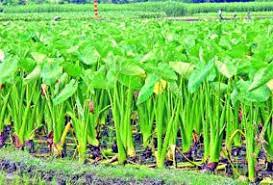 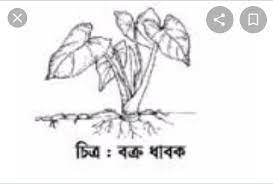 স্টোলন বা বক্র ধাবকঃ- এরা এক বিশেষ ধরনের ধাবক। কচু উদ্ভিদের গুড়া থেকে লম্বা শাখা বের হয়। এ শাখার শুধুমাত্র পর্বগুলি অস্থানিক মুলের সাহায্যে মাটি ধরে রাখে।বাকি শখাটি বক্রভাবে অবস্থান করে। কক্ষে সৃষ্টমূকুল থেকে পরে নতুন উদ্ভিদ জন্মায়।
স্টোলন বা বক্র ধাবক
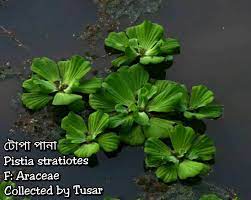 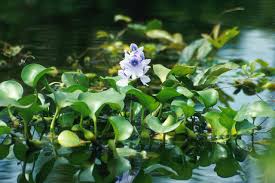 অফসেটঃ- টোপাপানা, কচুরিপানা নামক জলজ উদ্ভিদের পর্বমধ্যগুলো ছোট ও মোটা হয়ার কারনে কান্ডগুলো কার্বকৃতি দেখায়। এদের অফসেট বলা হয়।
অফসেট
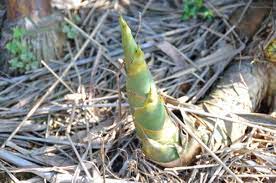 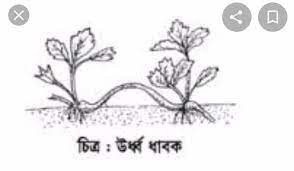 সাকার বা উর্ধ ধাবকঃ- চন্দ্রমল্লিকা, বাঁশ প্রভৃতি উদ্ভিদের শায়িত কাক্ষিক মূকুল থেকে উৎপন্ন হয়ে শাখাটির অগ্রভাগ মাটির উপরে চলে আসে। এবং নতুন উদ্ভিদ উৎপন্ন হয়।
সাকার বা ধাবক
দলগত কাজ
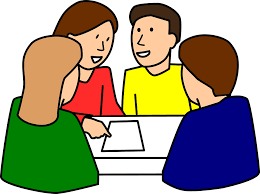 সময়ঃ- ৬ মিনিট
যে কোন একটি অর্ধবায়বীয় রুপান্তিত কান্ডের  বর্ণনা কর ?
মূল্যায়ন
অর্ধবায়বীয় রুপান্তরিত কান্ড  বলতে কী বুঝ  ?
অর্ধবায়বীয় রুপান্তরিত কান্ড কয় ভাগে ভাগ করা যায়  ?
স্টোলন বা বক্র ধাবকের আকৃতি দেখতে কেমন বল ?
অফসেটের  দুইটি উদাহারন বল   ?
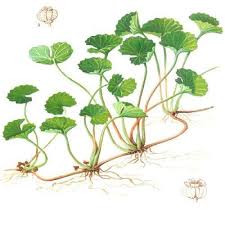 ১। চিত্রে এই ধরনের কান্ডকে কী কান্ড বলা হয়।
(ক) স্টোলন   (খ) সাকার   ( ঘ) রানার  ( ঘ) অফসেট
২। কোন কোন ধরনের গাছ উক্ত কান্ডের অন্তরভূক্ত-
( i) কচুরিপানা    (ii) দূর্বাঘাস    (iii) থানকুনি
( ক)i    ( খ) ii   (গ) i ii   ( ঘ)  ii iii
বা
ড়ী
র
 কা
জ
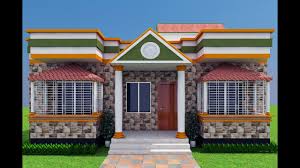 তোমার বাড়ির আশপাশের যে কোন একটি অর্ধবায়বীয় কান্ড পর্যবেক্ষন করে খাতায় লিখে আনবে।
আজকের  ক্লাসের  সবাইকে
ধ
ন্য
বা
দ
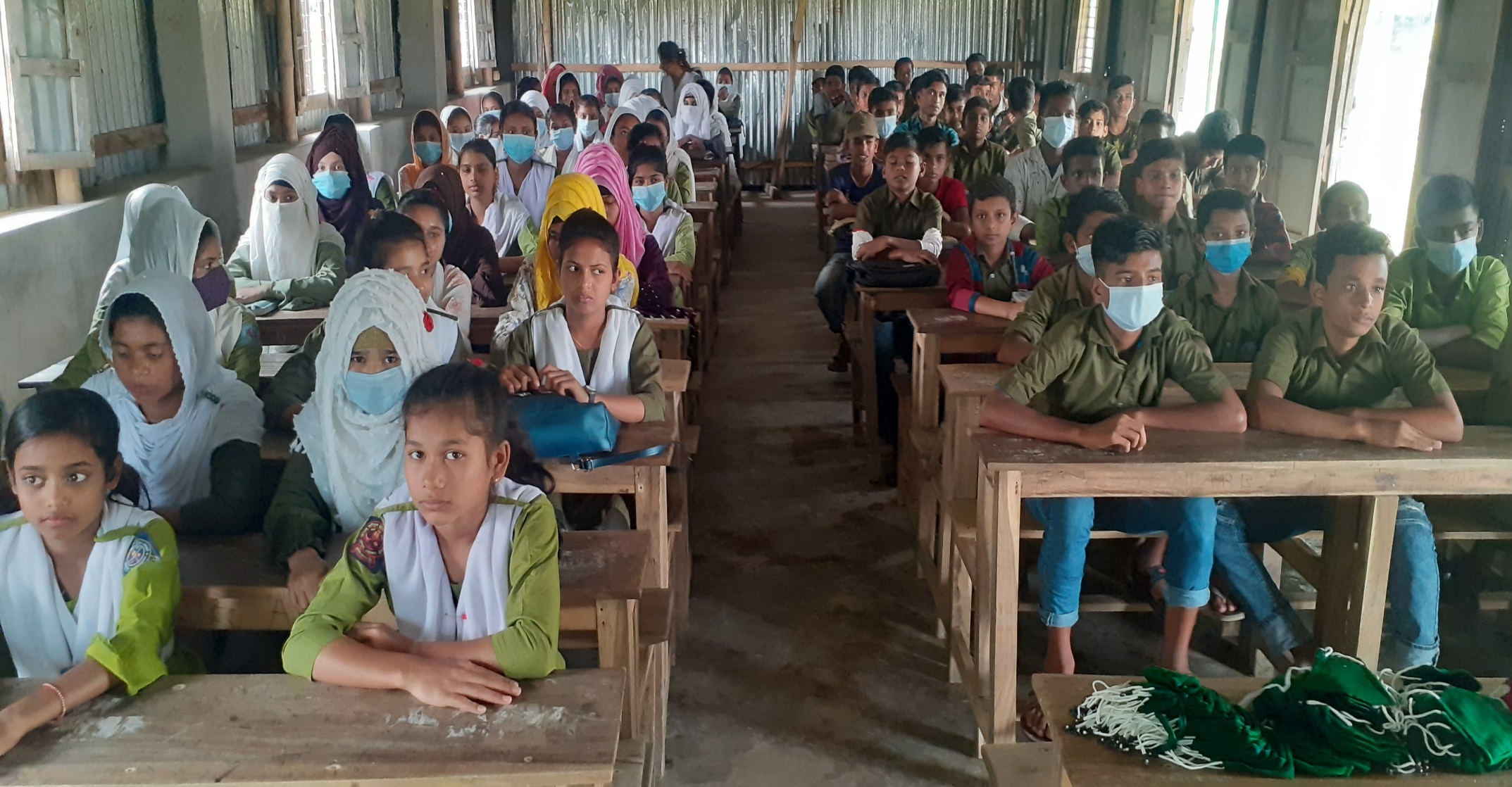